Pertemuan 3. Waktu belajar 100 menit
Pengertian ejaan; ejaan  dan lafal, sejarah perkembangan ejaan
Outline
1
Kaidah Bahasa
Ejaan dan Lafal
2
Ejaan bahasa Indonesia
3
Sejarah perkembangan ejaan
4
Kaidah Bahasa
Bahasa yang baik dan benar adalah yang sesuai dengan situasi dan sekaligus sesuai pula dengan kaidah.

Kaidah bahasa:
Tata tulis (ejaan)
Tata bentukan kata
Tata kalimat
Tata paragraf
Ejaan dan Lafal
Lafal berhubungan dengan  ragam lisan melalui sarana bunyi bahasa dan intonasi.
Ejaan berhubungan dengan ragam tulis melalui sarana huruf dan tanda baca.
Ejaan dan Lafal (2)
Agar dapat berkembang secara taat asas, setiap bahasa memerlukan aturan  sebagai rambu-rambu yang harus dipatuhi dalam kegiatan berbahasa. Salah satu rujukan yang sangat penting bagi pengguna bahasa dalam melakukan kegiatan tulis-menulis adalah pedoman ejaan.
Ejaan Bahasa Indonesia
Ejaan mempunyai fungsi penting bagi bangsa Indonesia, yaitu sebagai:

Landasan bagi standardisasi tata bahasa dan peristilahan

Alat penyaring masuknya unsur-unsur bahasa lain ke dalam bahasa Indonesia
Ejaan Bahasa Indonesia (2)
Ejaan Yang Disempurnakan (EYD) adalah kaidah bahasa yang mengatur penulisan huruf, penulisan kata dan penggunaan tanda baca. 

Contoh:
	Penempatan tanda baca pada kalimat berikut akan mempengaruhi informasi yang disampaikan.
	“Menurut kabar burung Pak Raden sakit”.
Ejaan Bahasa Indonesia (3)
Penggunaan Pedoman Umum Ejaan Bahasa Indonesia yang Disempurnakan meliputi:

Pemakaian huruf meliputi vokal, konsonan, diftong, huruf kapital dan huruf miring

Penulisan kata meliputi kata dasar, kata turunan, bentuk ulang, gabungan kata, kata depan, partikel, singkatan dan akronim serta angka dan lambang bilangan

Penulisan unsur serapan

Pemakaian tanda baca
Sejarah perkembangan ejaan
Seiring sejarah perkembangannya, bahasa Indonesia telah melalui beberapa tahap perkembangan ejaan dengan berbagai perubahan dan penyempurnaan.

Bahasa Indonesia pernah mengenal beberapa ejaan :
Ejaan Van Ophuijsen  1905
Ejaan Soewandi/Ejaan Republik 1947
Ejaan Pembaharuan
Ejaan Melindo
Ejaan Baru
Ejaan yang Disempurnakan (EYD) 1975
Sejarah perkembangan ejaan (2)
Ejaan yang Disempurnakan dinyatakan berlaku sejak penggunaannya diresmikan oleh Presiden Republik Indonesia, Soeharto, pada tanggal 26 Agustus 1972.

Keputusan Presiden Nomor 57 tahun 1972 bersamaan dengan Pedoman Umum Pembentukan Istilah.
Sejarah perkembangan ejaan (3)
Mulanya Bahasa Indonesia ditulis dengan tulisan Latin-Romawi mengikuti ejaan Belanda, hingga tahun 1972 ketika EYD dicanangkan. Dengan EYD, ejaan dua bahasa serumpun, yakni Bahasa Indonesia dan Malaysia, semakin dibakukan.
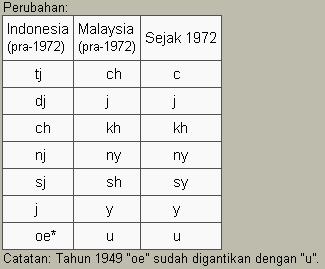 Terima Kasih